StreamNet Executive Committee Meeting Nov 8, 2016		Agenda
Quick Review of FY 17 Budgets and FY 16 Spending			9:00 AM
 
Lessons Learned from BPA Priority Population Exercise			9:30 AM
 
Review Coordinated Assessments 5 Year Plan and Set Priorities		10:30 AM
For current FY – Including Bull Trout Discussion
 
LUNCH (NOTE: we will collect from each attendee and get pizza or sandwiches – or feel free to bring your own)
Update from CRITFC on Tribal EPA Grant 	& CA-Tribal Futuring Discussion 	1:00 PM
 
Updating “Related Data” Expectations and Concerns			2:00 PM

Roundtable Discussion		3:00 PM

Adjourn			4:00 pm
Quick Review of FY 17 Budgets & Spending
FY 2016 Spending – target was $49,758 in savings to “roll” into 17
Total was actually $142,265. As of 11/2/16;
PSMFC	$51,565
WDFW	$19,387
ODFW	$23,320
MFWP	$35,521
CCT	$0
USFWS	$0
IDFG	$16,472
FY 2017 – With savings from 2016 and cuts at PSMFC returned everyone to “base”
FY 17 Partner Budgets:
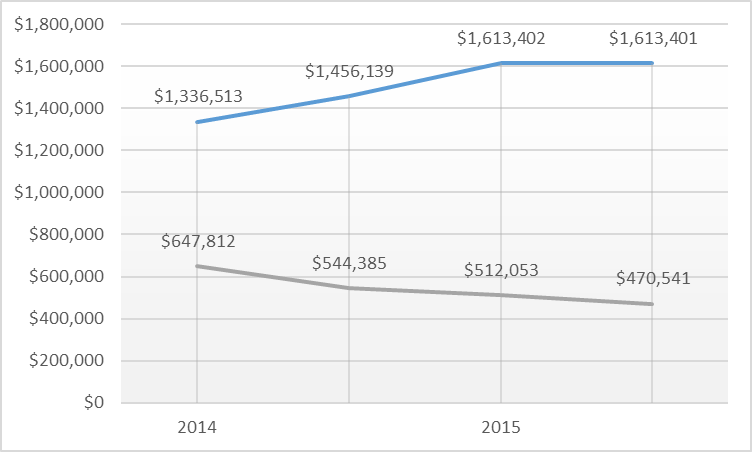 PSMFC & the 2017 StreamNet Budget
We have reduced BPA funding for psmfc Streamnet Program (Direct only) by about 27.4% (-$177,271) in the last 4 years and allocated that to partners
For fy 17 we Have eliminated most travel, device purchases, other extras (did add a $24,000 subcontract for Tom Iverson to continue tribal support)
For 2017 the cuts and shifting PSMFC staff to Klamath project were used to balance the budget. should work for 2017, 2018 will have a significant budget problem at PSMFC if no increase or change
BPA Priority Population Exercise: Lessons Learned
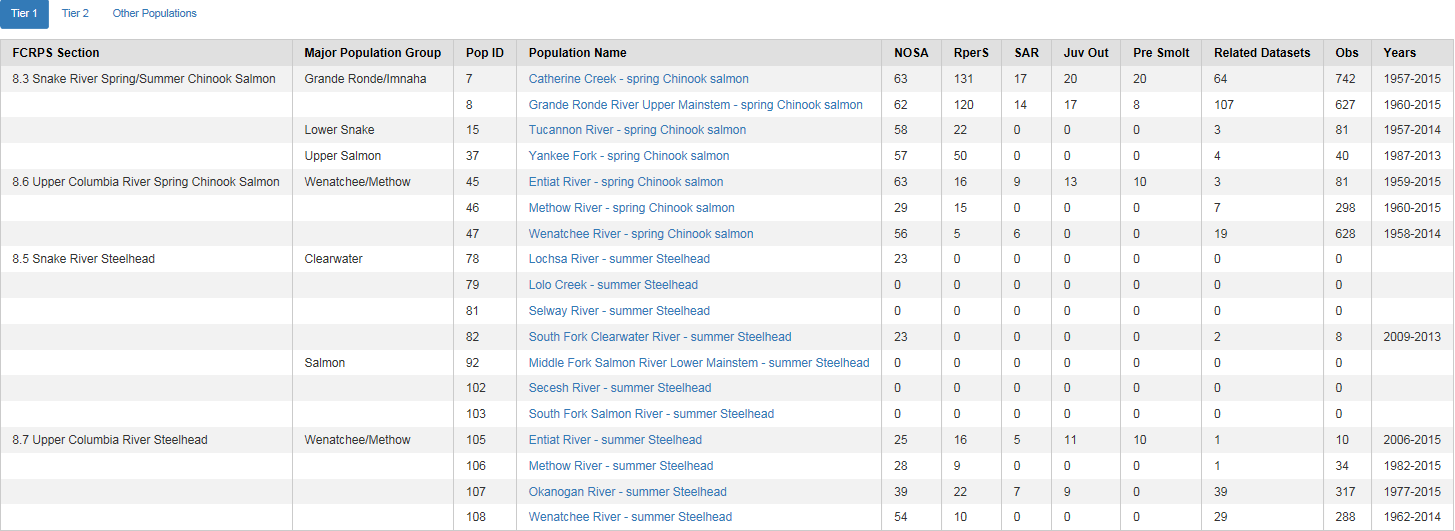 BPA Priority Population Exercise: Lessons Learned
*Only TRT populations that are not extirpated or functionally extirpated
BPA Priority Population Exercise: Lessons Learned
ӾIncludes estimates coordinated with ISEMP, NPT or SBT.         Includes TRT, non-TRT Populations and SuperPopulations.   
                            Note: Some numbers don’t add up across Indicators Reported due to portions of Populations shared by agencies or multiple RperSTypes reported per Population, etc.
All Publishable* Coordinated Assessments Data     as of November 3, 2016
BPA Priority Population Exercise: Lessons Learned
Our (PSMFC) Priority List for FY 16:
HLIs for 18 Tier 1 Populations
HLIs for 51 Tier 2 Populations
HLIs for other populations
Trends for both Tier 1 and Tier 2 Populations
Fish Distribution Updates
Facilities dataset maintenance
NPCC dashboard trends
Other (i.e. resident fish data, etc.)
What Did We Learn From This Effort?

How Does This Effect Priorities for 2017?

Do We Want to Pursue Any Recommendations to Regional Fish & Wildlife Managers? 

PSMFC Recommendation: Clear direction to your StreamNet-funded staff on priorities is essential
Next Priorities Discussion 

From the CA 5 Year Plan Year 2 (Oct, 2016 – Sep, 2017);
	Maintain, update, and automate existing data flow. Fully populate all Natural Origin Indicators with data

	Finalize DES for hatchery indicators, begin to populate with data

	Coordinate closely with hatchery database managers, expand hatchery DES team

	Align hatchery DES development with needs of regional fish and wildlife managers
[Speaker Notes: Faded background picture
(Basic)


To reproduce the background effects on this slide, do the following:
On the Home tab, in the Slides group, click Layout and then click Blank. 
Right-click the slide and click Format Background.
In the Format Background dialog box, click Fill in the left pane. In the Fill pane, select Picture or texture fill, and then under Insert from, click File. 
In the Insert Picture dialog box, select a picture, and then click Insert.
Also  in the Format Background dialog box, in the Fill pane, in the Transparency box, enter 85%.]
Review of CA 5 Year Plan – Set Priorities for FY 17
Add PNI as indicator? Is currently a metric and data is present in many cases (instruct partner staff to report, validate, and publish?)
SARs (Coordination with CRITFC and FPC)
Hatchery Indicators:   A policy-level discussion is needed to define what is needed and useful.  StreamNet will try to facilitate a work group that will define what hatchery information should be pursued -- DES work can follow if needed.  StreamNet Executive Committee participants will provide names of correct people to invite to this work group (May, 2016 notes). 
Focus on continuing to populate existing NO Indicators with data? CAPG discussion (primarily your data compilers); project is still very labor intensive, consensus to retain focus on populating, automating, and updating existing NO indicators in FY 17
Move bull trout, lamprey, or other species up the priority list?
SARs Data has been reported by CRITFC & is available at FPC
If we want to coordinate, need to decide on which data to report;
Mostly hatchery data.
Entire year's cohort above the smolt location.  Essentially the same as a C.A. superpopulation.
Comparative Survival Study is separate SARs for transported, in-river detected, and in-river not detected.
Study category for wild fish.
Study category for hatchery fish.
Bull Trout Discussion
EPA Grant application was dropped, as we were told directly that our ideas for a distribution update and GIS dataset would not qualify as a partnership grant
Generally a moderate to high level of interest (depending on agency/individual contacted) in collaboration on bull trout data management in region
Did not identify a management/leadership “pull” for bull trout data (like NOAA 5 year status review) – Is there one that we missed?
Current CA 5 year plan is to review data on lamprey, sturgeon, and bull trout starting next year (Oct., 2017). Change or update????
November 4, 2016
Steve Pastor (USFWS)
My 2 cents is that this thing has momentum within FWS and this moment should be seized upon.
John Arterburn (CCT)
No, do not focus on bull trout, but do change the current plan to instead spend more time in the next year on (Write in candidate):  Hatchery indicators
Evan Brown (IDFG)
No, do not focus on bull trout, but do change the current plan to instead spend more time in the next year on (Write in candidate):  Lamprey
Dawn Anderson (MFW&P)
I spoke to our Native Species coordinator in regards to your question to get some additional insight. MT FWP would be somewhere around 3 or 4. We would be a bull trout data supplier however I don’t see a critical need to move a  bull trout data assessment, critical gap analysis, etc. into this year.
Brodie Cox (WDFW)
No.  Keep bull trout in queue for next year.  We are continuing to develop our systems for natural origin salmon indicators and we don't want to change the current 5 year plan.
Nancy Leonard (NPCC)
Yes I would like to see it raised in priority.
MT already has bull trout organized in its database and perhaps that will provide a template for the other managers that gather bull trout data.
In general, it would be good to have one resident fish having its data shared in a coordinated manner. I think bull trout is a good  one to start with given it is ESA listed. Also provides a resident fish to start having interactions with the managers that we don't normally see in streamnet. a nice test case.
Cedric Cooney (ODFW)
No.  Keep bull trout in queue for next year.
Decision?
Current CA 5 year plan is to review data on lamprey, sturgeon, and bull trout starting next year (Oct., 2017). Change or update????
Focus on populating existing Natural Origin Indicators with data?
Elevate PNI to “indicator”?
Work on sharing specific SARs data with CRITFC & FPC?
Hatchery data?
Bull Trout?
Other?+
Update on Tribal EPA Grant & Discussion of Tribal Involvement in CA Project in Future
Updating “Related Data” Expectations & Concerns
November 4, 2016
Following Table Shows BPA Tier 1 Populations Only
November 4, 2016
November 4, 2016
May, 2016 Excom Discussion;
Renamed “Trends” for the CA Database Now – “related data”
Identified categories to carry forward
Redd counts; spawner counts; estimates of spawning population; estimates of juvenile population; hatchery returns, etc.
Define and adopt des standards for each category of related data
Look at populations and try to get consistency in related data reported, where possible
Id legacy (i.e. no longer done) and ongoing related data in ca Database
Display related data on ca web interface
Lower priority; updating traditional “trends” (keep name?) in streamnet that are not associated with ca
Updating “Related Data” Expectations & Concerns
Issues; significant differences in how partners are updating; data types, amount of data, timelines
As we move more into displaying information, discrepancies stand out
Legacy datasets that are no longer updated
Related data = “building blocks” that go into HLIs, NOT CA metrics (?) Using existing StreamNet DES standards
PSMFC Recommendation: Clear direction to your StreamNet-funded staff on priorities is essential
Roundtable
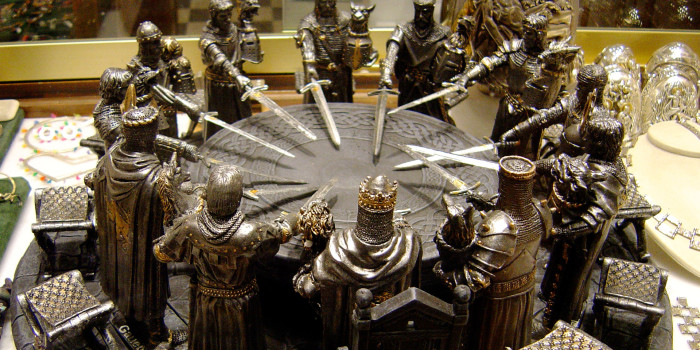 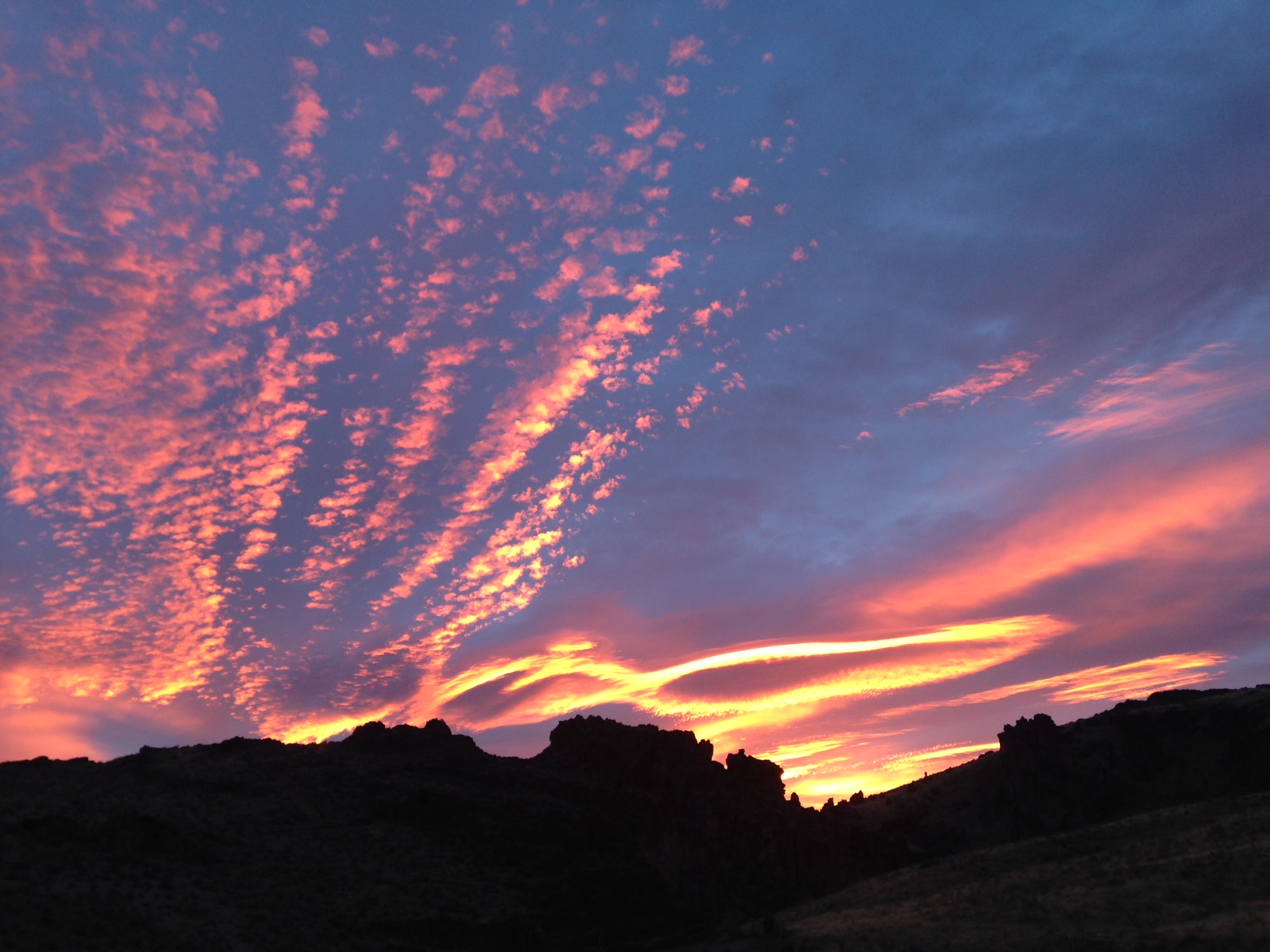 Extra Slides
Coordinated Assessments / Fish Passage Center SAR discussion 
The SARs envisioned in the Coordinated Assessments DES may not completely match the types of SARs produced by the Fish Passage Center.  In the table below is Mike Banach's take on the SARs envisioned by C.A. and what is currently produced by FPC.
Discussion from 11/3/2016 StreamNet tech group meeting.  Expected data delivery for FY2017.
Hatchery releases:  remove from DES.
Marine harvest:  remove from DES.
Move existing data from the following traditional data categories into the Data Store:
hatchery releases, spawner recruit estimates, habitat restoration/improvement projects, pre-built maps (if anything worth saving), photographs (if anything worth saving).
Information from Van and others regarding dams and hatcheries in the Fish Facilities Mapper:
Van reminded the group that PSMFC created the facilities mapper with a focused goal of providing  links to existing fish data collection sites – particularly for PSMFC administered projects (including StreamNet, PTAGIS and RMIS).
Though limited attributes are exposed on the mapper, the facilities data set does include links to StreamNet data (via HatchID and DamID).  PSMFC’s GIS Center remains open to feedback on which facilities are included in the data set and displayed in the mapper.  PSMFC supports the mapper as a tool focused on the Colombia Basin, but it may expand the data set to support data management for PSMFC projects beyond the Basin.
Mike mentioned that some dams that have no data tied to them are biologically very significant -- such as the Lewiston Dam.  Jon Bowers said there were many removed dams that are important to know about for such reasons.  Van said adding such dams back into the mapper is ok with him, though we may need a protocol for which to include.
Leslie always thought the attributes for these tables were a problem anyway, and is happy to see the reduced information in the mapper.
Leslie thinks doing state-wide would be easier than just within-Basin.  Van agreed, and said PSMFC is willing to accept statewide data for inclusion in the facilities data set, particularly where they are useful for mapping fish data collection locations.
Traditional data types that the various organizations expect to do this fiscal year (2017).  Jake provided ODFW information after the meeting.
Abundance estimates:
Spawner abundance estimates -- WDFW.  ODFW.
Fish abundance estimates -- ODFW.
Abundance indexes:
Spawner counts -- WDFW.  IDFG (carcass counts).  ODFW.
Dam / weir counts -- ODFW.  Maybe others.
Redd counts -- WDFW.  IDFG.  MFW&P.  ODFW.
Fish counts -- ODFW.
Abundance censuses
Hatchery returns -- WDFW.  IDFG.
Freshwater / estuary harvest -- nobody
Age data -- IDFG (in association with which data category(ies) was not specified).  ODFW (in rare cases).
Fish distribution -- WDFW is planning an update this year.  IDFG said distribution is only updated in association with a range-wide assessment.
Managing distribution and barriers on a regionally standardized routed hydrography is a very large work load that requires coordinated hydrography work that is simply not funded  This is the reason StreamNet is moving to allow the xchange of these data as GIS features rather than as events on the hydrography.  Trend locations tend to exist on larger streams where the hydrography is and has been relatively stable.  We seldom create new trends, so the workload associated with continuing to map Trends to a standardized routed hydrography is manageable.  We can revisit this in the future if necessary.
Barriers -- More discussion needed higher up for direction.  WDFW says their barriers are out of date.  It's not a priority for them, and they would have to work closely and extensively with their barriers shop to update this data set.  Jon with ODFW suggested maybe barriers could be a GIS layer for the mapper too rather than events on the hydro.  If so they could provide many more, and with much less effort.  Van agreed with Jon and suggested that, where available, state partners' barrier map services could be added as a map layer in the fish distribution mapper.
Data Store:  Data Sets by Fiscal Year  (all years)
Data Store:  Last 5 Fiscal Years by Agency